TEMEL HUKUK
HUKUK KURALLARININ ÖZELLİĞİ 
VE 
HUKUK SİSTEMİ
Öğr. Gör.Av. Emrullah MANAV
30.04.2020
HUKUKUN MÜEYYİDESİ
Ceza
Cebri İcra
Tazminat
Hükümsüzlük
İptal
HUKUKUN MÜEYYİDESİ
Öğr. Gör.Av. Emrullah MANAV
30.04.2020
Yaptırım (Müeyyide)
Yaptırım (müeyyide), kurallar ihlal edildiğinde gösterilen tepkidir.
Konulan kurallara, kuralların belirlediği emir ve yasaklara uyulmadığında karşılaşılacak olan tepkiye müeyyide (yaptırım) denir.
Bir kimsenin başkasının malını çalması durumunda, hırsıza devletin belirlediği kuralları ihlal ettiği için gösterilen tepki müeyyidedir.
HUKUKUN MÜEYYİDESİ
Öğr. Gör.Av. Emrullah MANAV
30.04.2020
İki tür yaptırım vardır;
Manevi Yaptırım: Hukuk kuralları dışındaki sosyal hayatı düzenleyen diğer kurallara (din, ahlâk ve görgü kuralları) uyulmadığında gösterilen tepkiye manevi yaptırım denir.

Maddi Yaptırım: Belirlenen hukuk kurallarına uyulmadığında gösterilen tepkiye maddi yaptırım denir.
HUKUKUN MÜEYYİDESİ
Öğr. Gör.Av. Emrullah MANAV
30.04.2020
Özel Hukuk
Bir şahıs ile diğer bir şahıs arasındaki ilişkileri düzenleyen hukuk kurallarıdır.
HUKUK DALLARI
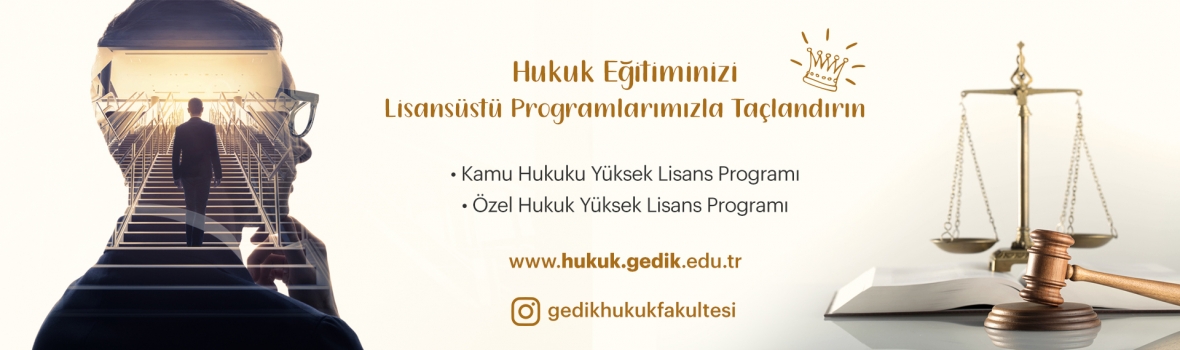 Öğr. Gör.Av. Emrullah MANAV
30.04.2020
Kamu Hukuku
Bir şahıs ile devlet veya bir devlet ile diğer bir devlet arasındaki ilişkileri düzenleyen hukuk kurallarıdır. 
Devlet ile şahıs arasındaki ilişkilerde; eğer devlet üstün bir otorite yani “kamu kudreti” olarak katılıyor ve böylece ilişkinin tarafları arasındaki eşitlik değil bir altlık-üstlük durumu söz konusu ise bu ilişkiyi düzenleyen hukuk kuralı kamu hukukudur.
HUKUK DALLARI
Öğr. Gör.Av. Emrullah MANAV
30.04.2020